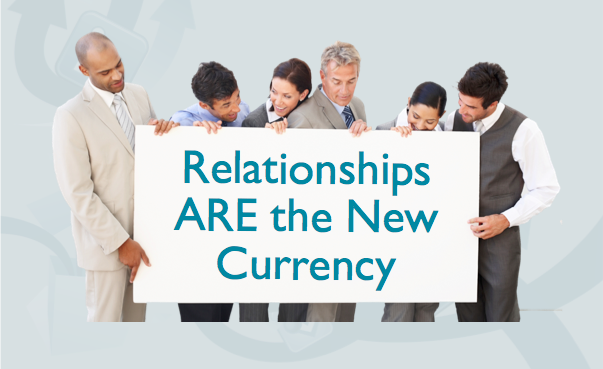 Change Your Framework—Change Your Future
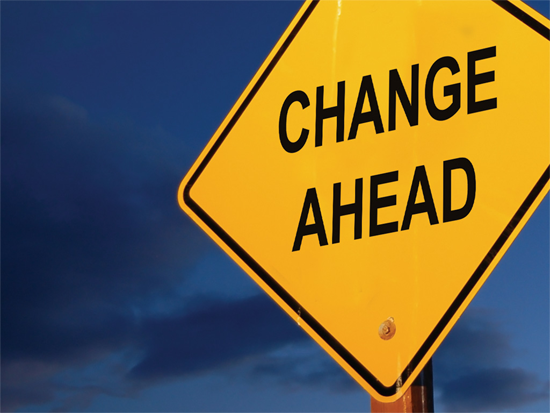 Welcome to the Age of Influence…
where anyone can build an audience and effect change, advocate brands, build relationships, and make a difference.
Fans, Friends, FollowersAudience? Or Asset?
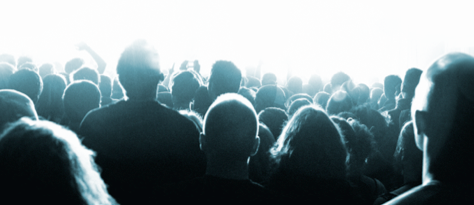 One by One…
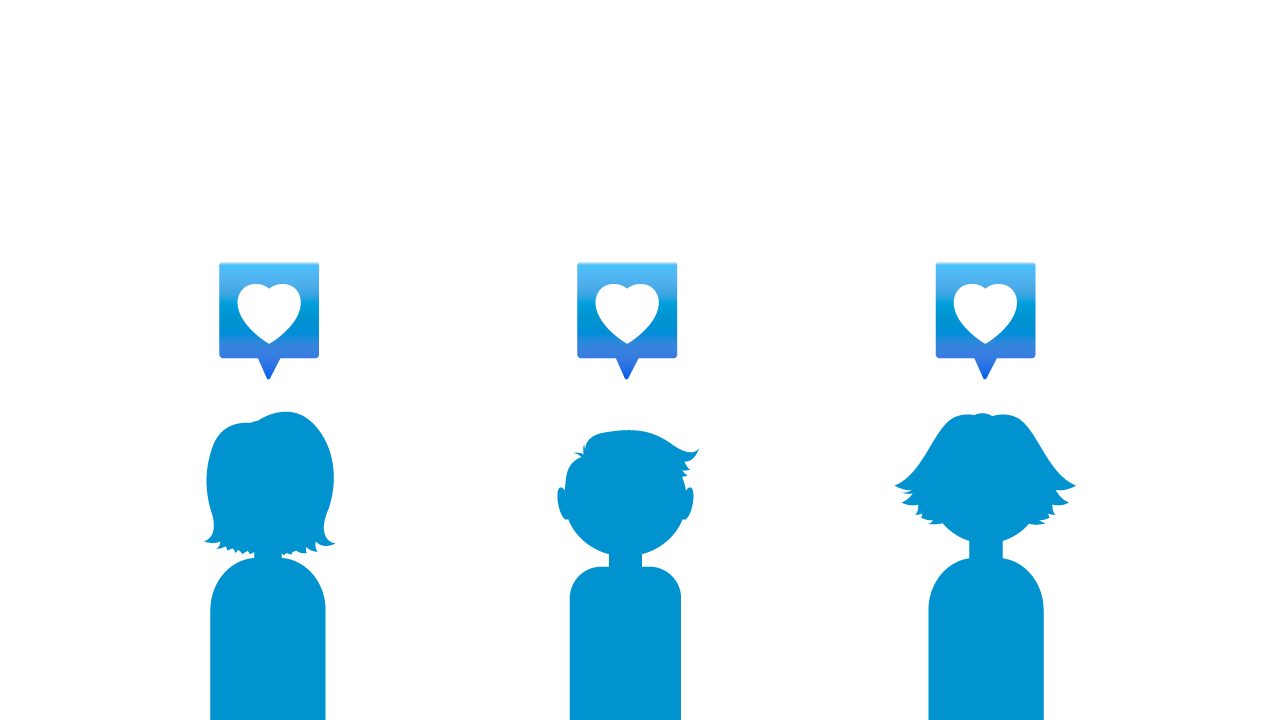 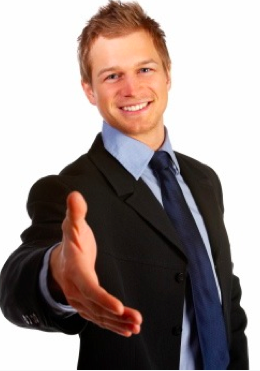 Social is a facilitator of relationships, it is not the relationship itself!
A “Brand” is what a business does, and a “Reputation” is what people remember and share.
Think REPUTATION, not ranking…
 
CONNECTION, not network… 

LOYALTY, not celebrity.
Return on Relationship
JetBlue Gets It!
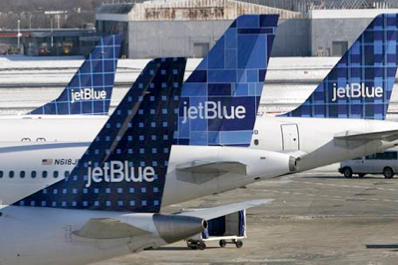 Return on Relationship
Duane Reade Lives It!
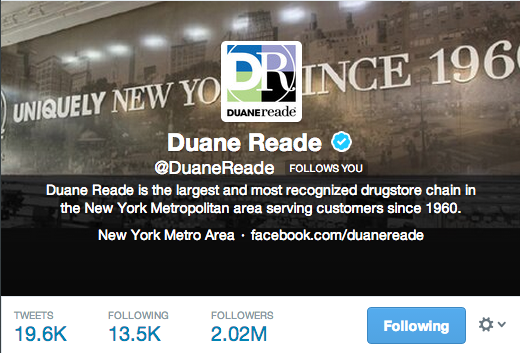 [Speaker Notes: Most followed drug store/retailer on Twitter. Engaging content, VIP program… Omni Channel approach utilizing Parallel Persuasion]
FedEx…No So Much!
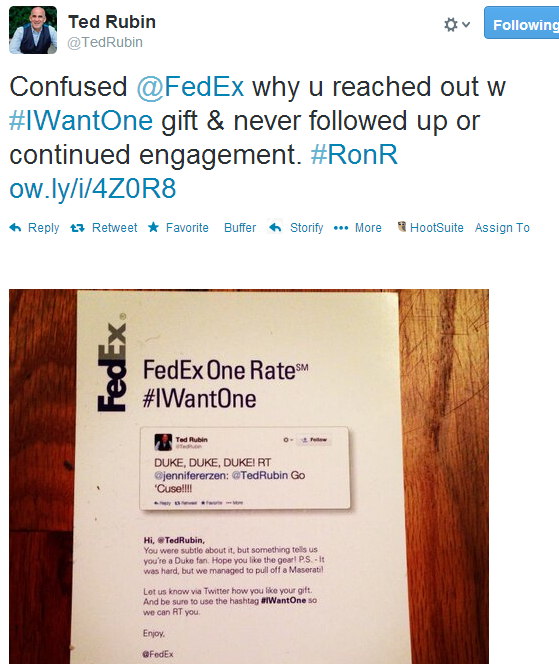 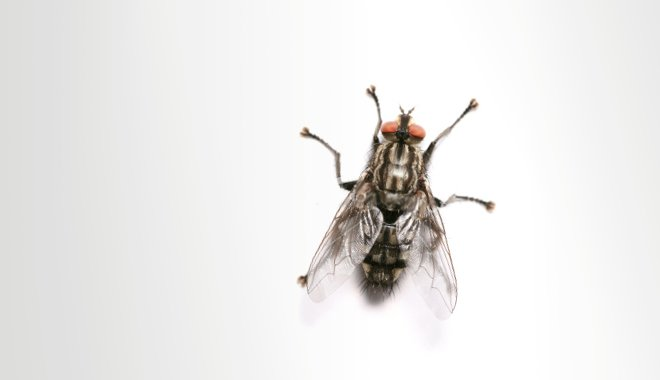 Most consumers are inviting you into their living room…
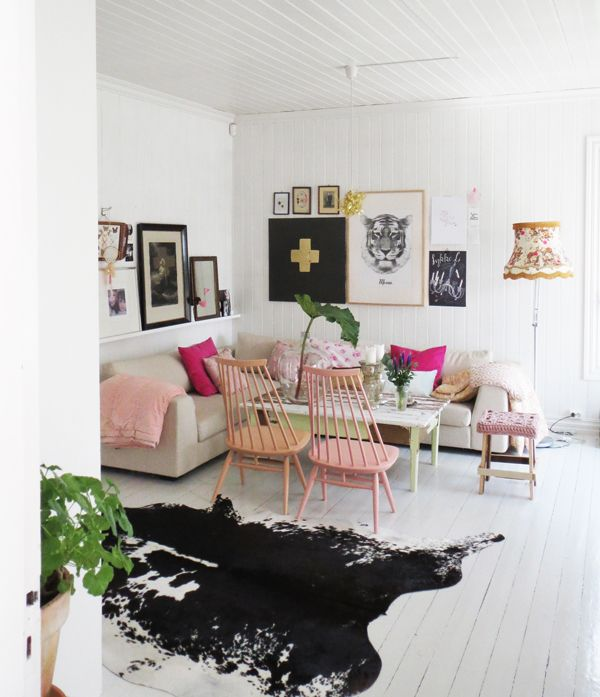 [Speaker Notes: and you are not even bothering to go there ???]
Don’t Ignore the Listeners
Embrace social Lurkers... or you will most certainly be sweeping diamonds out with the dust!
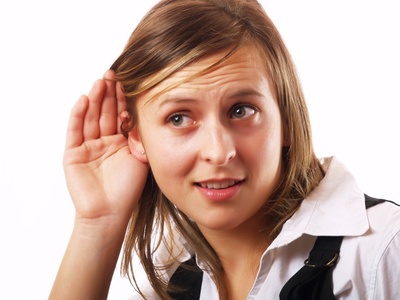 In today’s market, REAL trumps PERFECT because real is what creates…
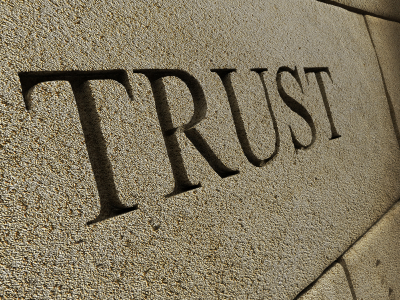 [Speaker Notes: Participate
Experiment
Engage and build relationships with key advocates (and detractors) 
Measure things that matter
Have some fun!]
Brand are from Mars, Consumers are from Venus... Brands need to change the way they communicate!
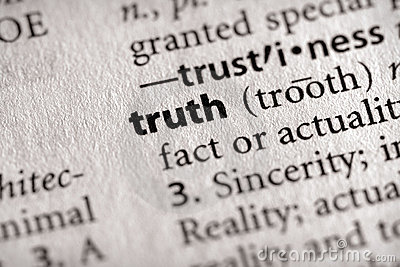 [Speaker Notes: More Facilitation… Less Fabrication]
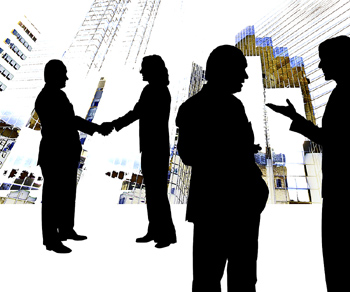 Listen
 Make it be about THEM
 Ask “How can I serve you?”
 Aim for Ongoing Engagement
 Look People in the Eye Digitally
Listen for “Moments” 
and Make it Personal
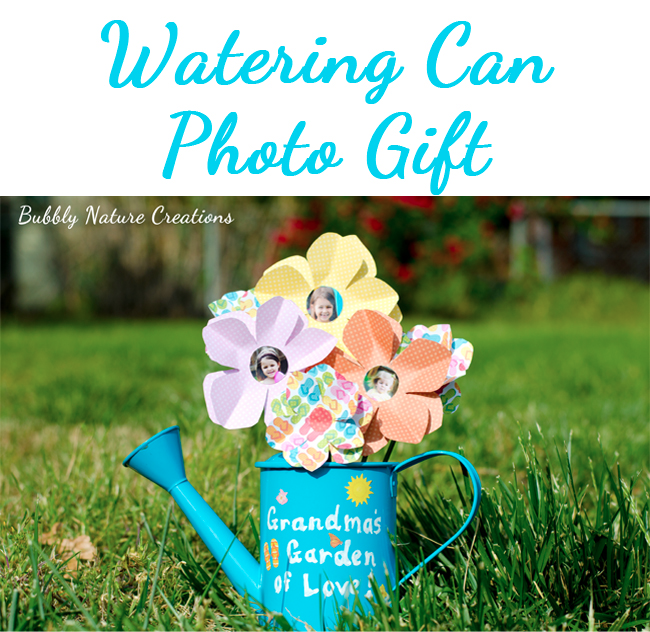 [Speaker Notes: Boys and Colors
On the beach in Ixtapa]
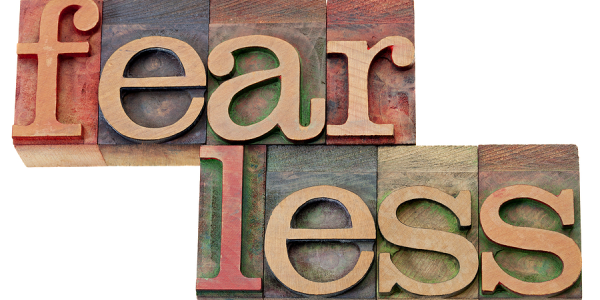 [Speaker Notes: If we let fear get in the way, we trade innovation for stagnation… genius for mediocrity … adventure for boredom.  Which sounds better to you?

Fear of change and Fear of hard work.
We are a lock-and-load society.]
Think like a child... and change your creative mindset to one that works!
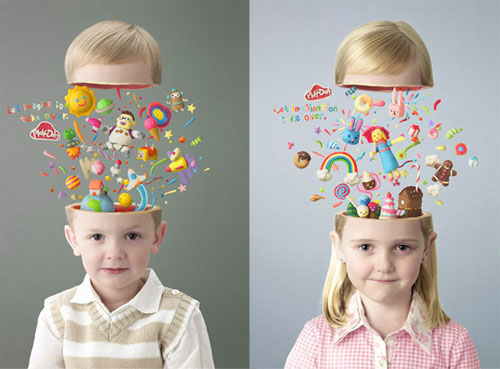 [Speaker Notes: Children playing with blocks
Digging to China]
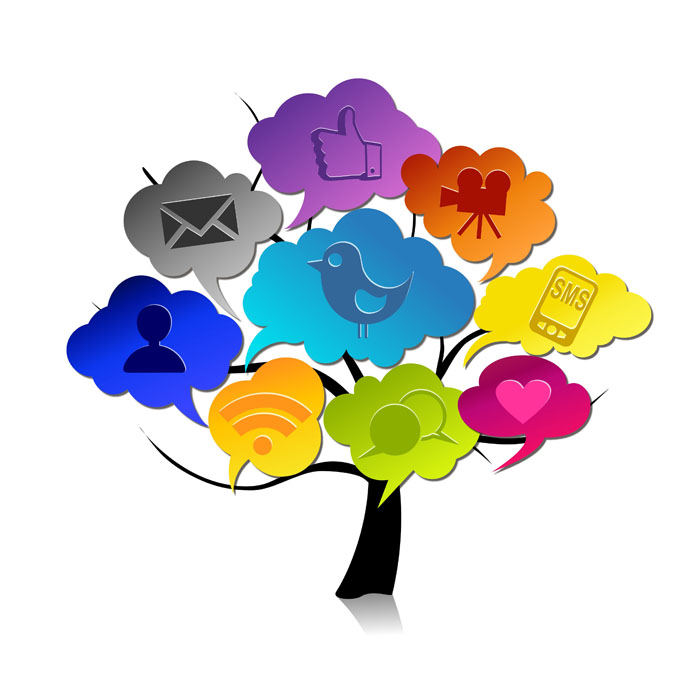 When someone asks me… what is the ROI of Social?

I ask… what is the ROI of Trust and what is the ROI of Loyalty?
[Speaker Notes: Creating Trust leads to Loyalty and… 
Customers spend more money, and you’ll be more profitable.
This is not rocket science folks!]
Being Social drives Engagement, Engagement drives Loyalty and Advocacy, and both correlate directly to Increased Sales.
ROR (#RonR) = ROI
[Speaker Notes: Awareness = Revenues 
Differentiators = Margins 
Authenticity = Loyalty/Advocacy

All Measurable AND = Increased Sales/Profits.]
Engage/Captivate... and make Remarkable
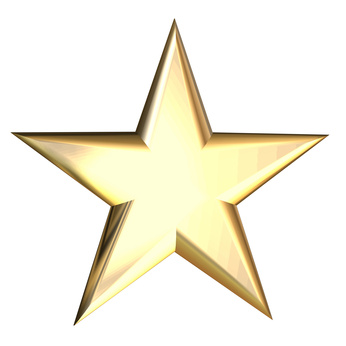 [Speaker Notes: Likely to be noticed especially as being uncommon or extraordinary

A brand will become critically valuable to consumers & employees if they invest their own time & resources in it.]
Amplify Customer Experience

Make it better by ”really” listening to them
Put customer convenience first
Be useful, Be interesting… stay clear of one-size-fits all 
Empower people to share. (People love sharing!)
Focus on unmet needs, and be one step ahead
Add value in every customer interaction
[Speaker Notes: iPhone – PICK UP THE PHONE]
You know what doesn’t work for a social media strategy? 

NOT BEING SOCIAL.
[Speaker Notes: Leave you with one more thought - Skipping]
Return on Relationship back cover quote…
“In the connection economy, trust and relationships are the new currency. It's not a soft thing you do in your spare time, it's the heart and soul of your business.”
~Seth Godin, Author of Tribes
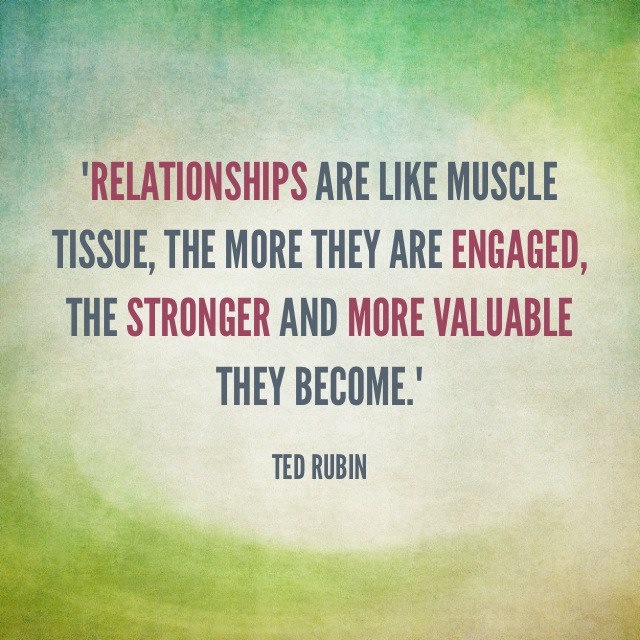 @TedRubin
TedRubin.com

ReturnOnRelationship.com
tedrubin@gmail.com